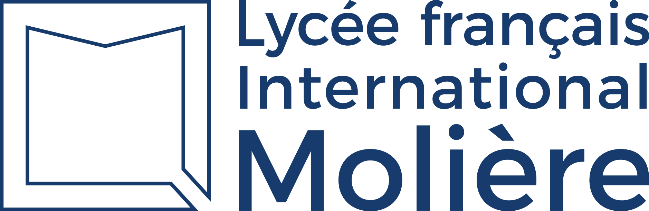 Criterios de admisión en lasuniversidades públicas (de Madrid)
miércoles 20 de septiembre
Distrito Único de admisión /  Procédure unique d’admission
Le district unique d'admission est maintenu (procédure d'admission commune aux 6 universités publiques de la Communauté de Madrid et demande unique de préinscription même en cas de candidature à des diplômes de différentes universités de la Communauté de Madrid).
Se mantiene el Distrito Único de admisión (procedimiento de admisión común a las 6 universidades públicas de la Comunidad de Madrid y una única solicitud de preinscripción aunque se soliciten grados de distintas universidades de dicha comunidad).
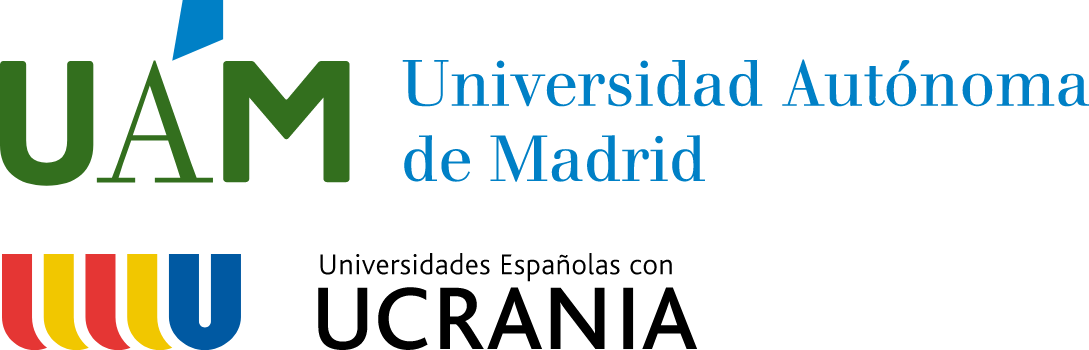 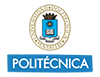 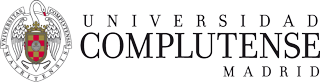 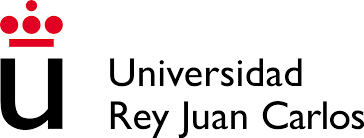 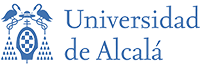 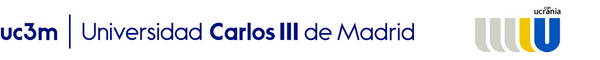 Normas de ingreso / Procédures d’admission
⮚ La nota máxima de admisión se mantiene en 14 puntos.
⮚ La note maximale d'admission reste inchangée à 14 points.
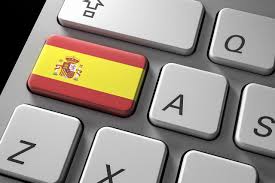 ⮚ 10 points sont obtenus avec l'homologation 
de la note du Bac qui apparaîtra sur le 
Certificat de l'UNED. A cette note s'ajoute
une correction à la hausse (formule de conversion).
⮚ 10 puntos se obtienen con la homologación 
de la nota del Bac que figurará en la 
Credencial de la UNED. A esta nota se le añade
 una corrección al alza (fórmula de conversión).
UNED (Université Nationale d’Education à Distance https://www.uned.es/universidad/inicio.html
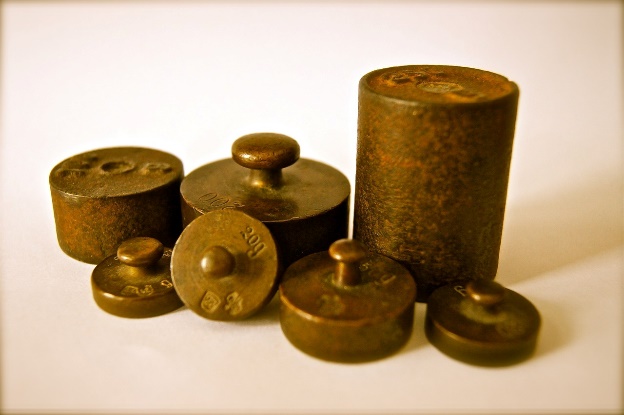 La tabla de conversión / Le tableau de conversion
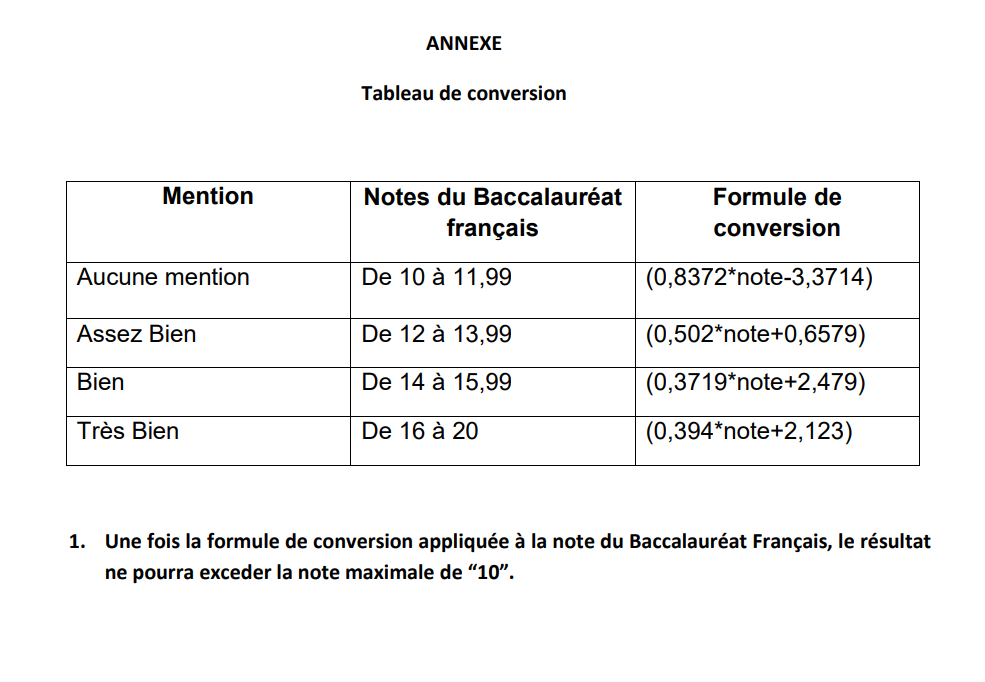 Acuerdo internacional entre el Ministerio de Educación Superior francés y el Ministerio de Universidades del Reino de España
Accord internationale entre le Ministère de l’enseignement supérieur français et le Ministère des universités du Royaume d’Espagne
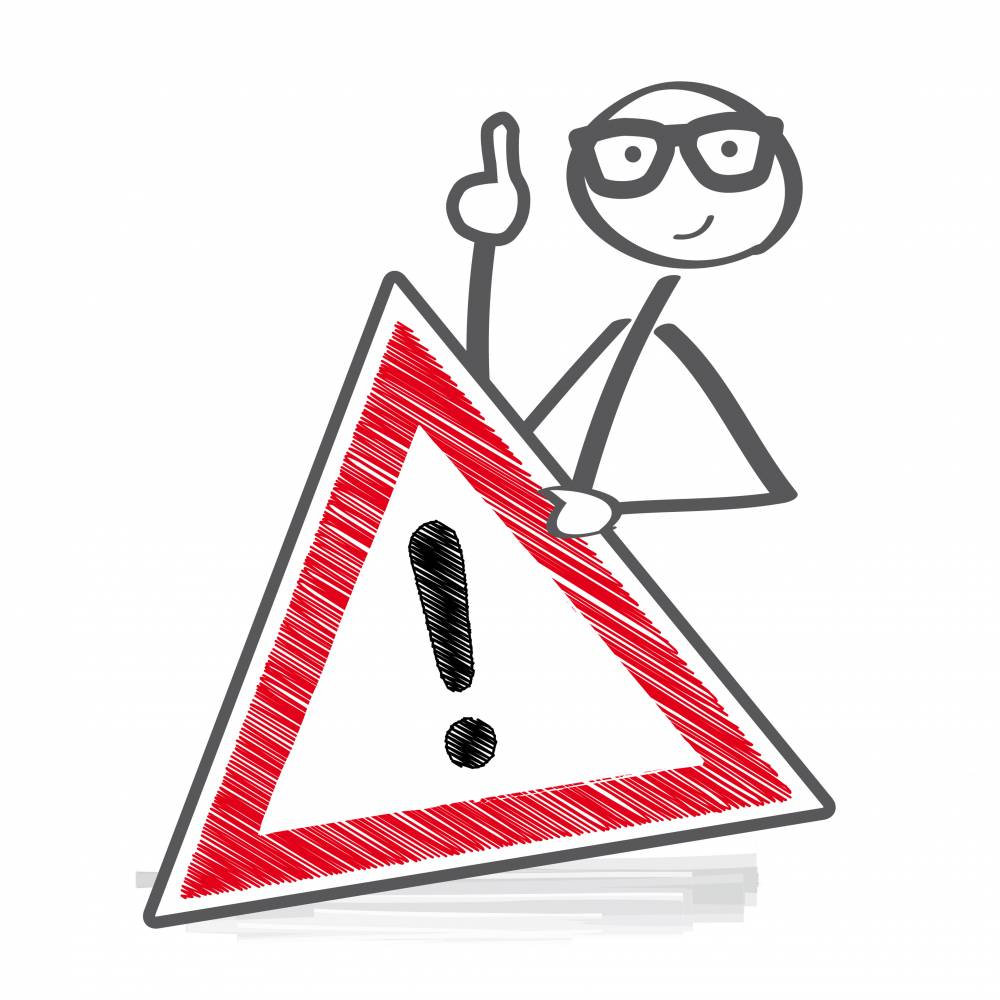 Nouvelles tables de conversion, en vigueur depuis 2022, et toujours susceptibles d’évoluer au gré des réformes des systèmes d’enseignement et des baccalauréats français et espagnols
Nuevas tablas de conversión, en vigor desde 2022, y aún susceptibles de evolucionar en función de las reformas de los sistemas educativos y de los bachilleratos francés y español
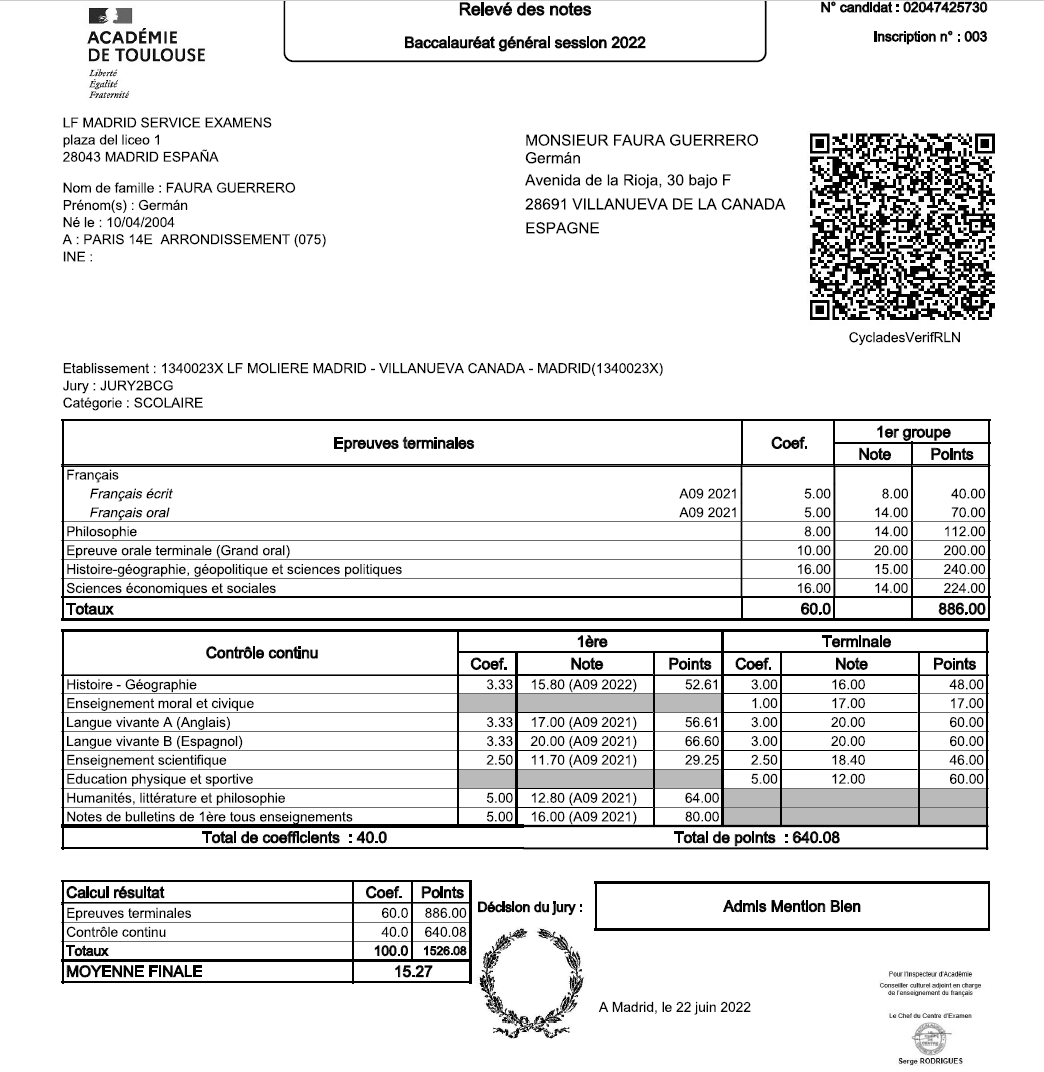 A finales de junio, el director español envía la transcripción francesa de las notas a la UNED, que transforma las notas francesas en españolas
Fin juin, à partir du relevé de notes français, la directrice espagnole transmet le relevé de notes du bac a l’UNED qui transforme les notes françaises en notes espagnoles
« Mention »
Nota media / Moyenne
Cálculo de la nota de admisión / Calcul de la note d’admission
4 puntos se obtienen con una de las siguientes opciones a elección del alumno :

La ponderación de hasta dos materias de las PCE (Pruebas de Competencia Específicas ) organizadas por la UNED. (ej : 23-27 mayo 2023)
⮲ 4 points sont obtenus avec l'une des options suivantes au choix de l’élève :

La pondération d'un maximum de deux matières des PCE (Épreuves spécifiques) organisé par l'UNED. (ex :23-27 mai 2023)
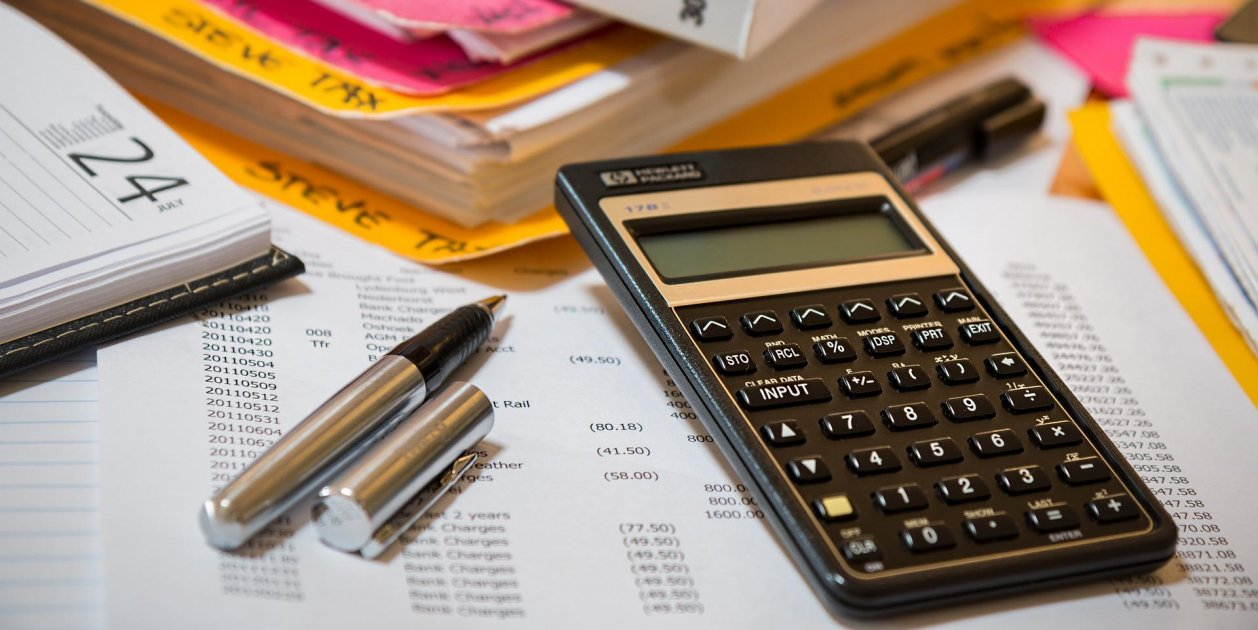 La pondération d'un maximum de deux matières de spécialité du BAC qui doivent figurer dans le « Credencial » délivré par l'UNED (valable 2 ans).
La ponderación de hasta dos materias de especialidad del BAC que deberán figurar en la Credencial expedida por la UNED(validez 2 años).
UNED (Université Nationale d’Education à Distance https://www.uned.es/universidad/inicio.html
PCE/MÓDULOS 2022-2023
Las clases de módulos se imparten el sábado por la mañana, a partir del 1 de octubre. Cada sesión de las diferentes materias dura 2H . 
Les modules seront proposés le samedi matin à partir du 1 octobre. Chaque séance durera 2H
PCE Y Equivalencias / Matières et équivalences
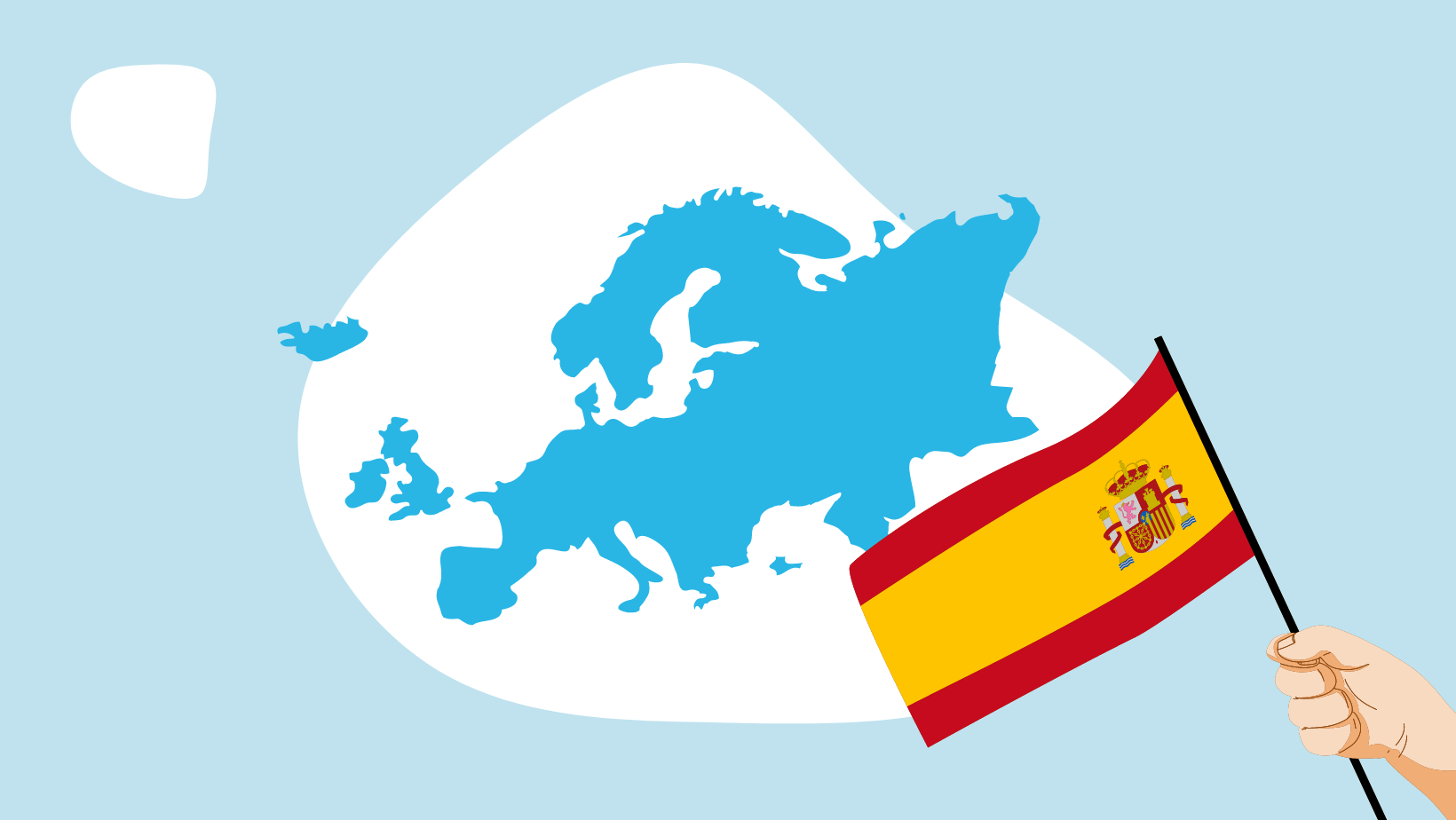 Biología
                   Dibujo técnico
                   Diseño
                   Economía de la empresa
                   Física
                   Francés
                   Fundamentos del arte
                   Geografía
                   Geología
                   Historia de España
                   Historia de la Filosofía
                   Historia del arte        
                   Inglés
                   Latín
                   Lengua Castellana y Literatura
                   Matemáticas II
Matemáticas aplicadas a las ciencias sociales
                   Química
Philosophie 🡪 Historia de la Filosofía 
Physique-chimie 🡪 Física y Química
Matemáticas II🡪Mathématiques(spécialité)+ Mathématiques Expertes
SVT(specialité) Biología+10/20 de media final entre 1ère y terminale & Enseignement Scientifique ≥ 10/20
 Sciences de l’ingénieur 🡪 Física
 SES 🡪 Economía de la empresa
 Anglais (spécialité) 🡪 Inglés
Tabla de ponderaciones / Tableau de pondération
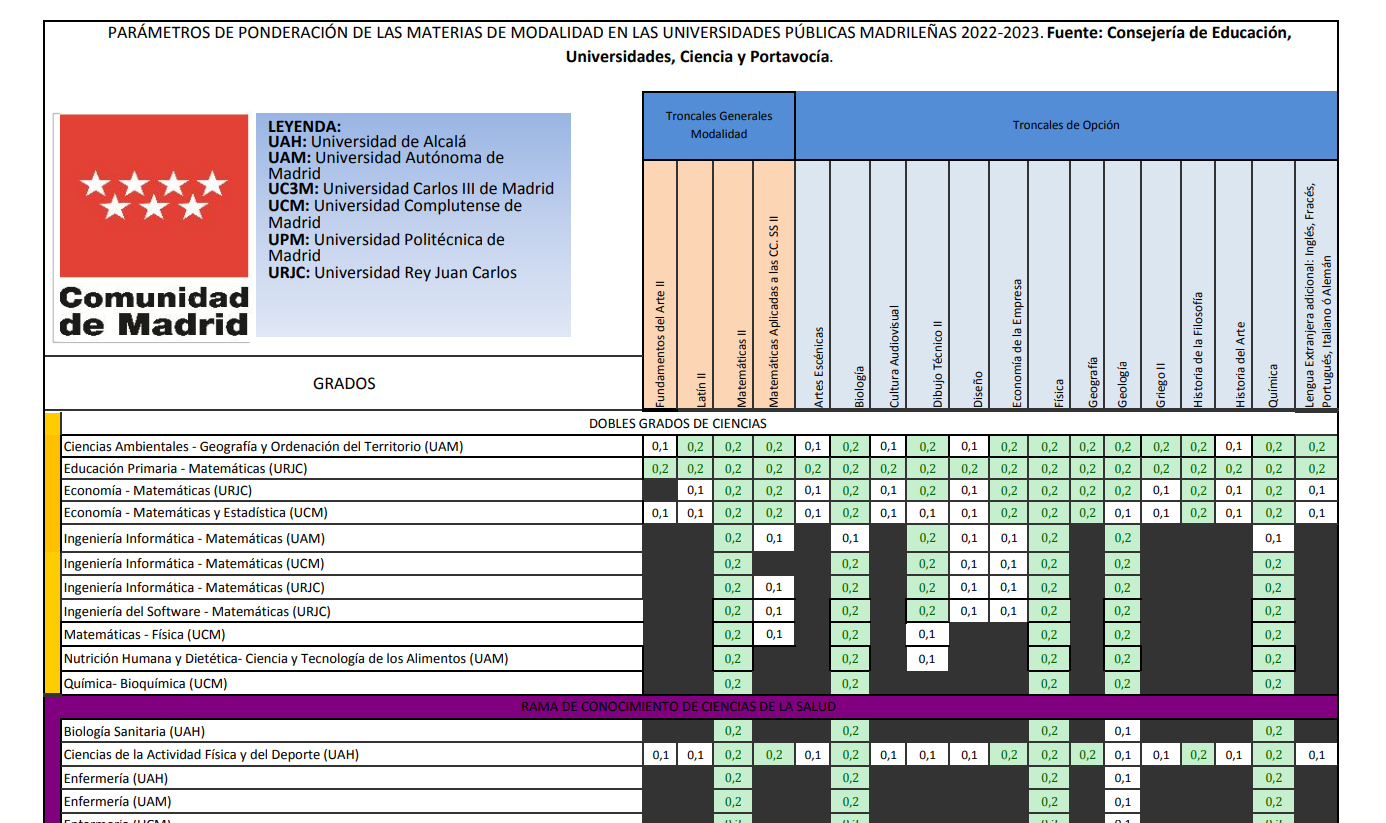 https://liceofrancesmoliere.es/documents//22_23/information/tabla_ponderaciones_22-23.pdf
Notas de corte / Les seuils d’admission
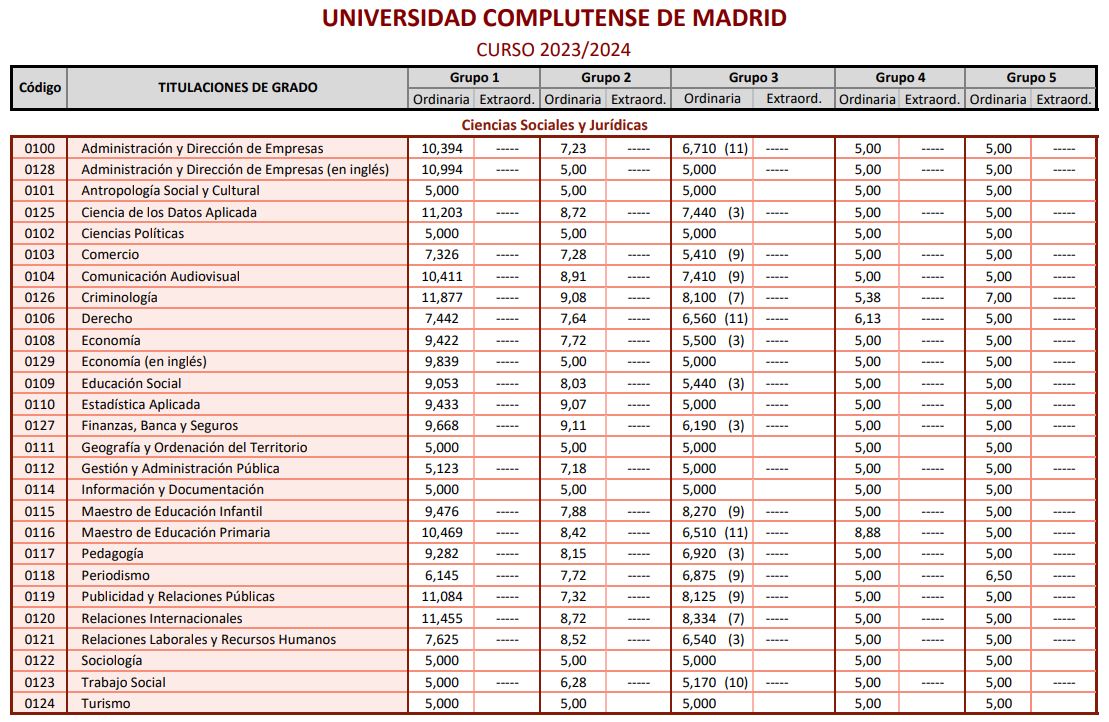 Para volver a encontar todas las notas de corte / Pour retrouver toutes les notes seuils
https://liceofrancesmoliere.es/wp-content/uploads/2022/09/notas_de_corte_2022-2023.pdf
Criterios de admisión por comunidades / Critères d’admission par communauté
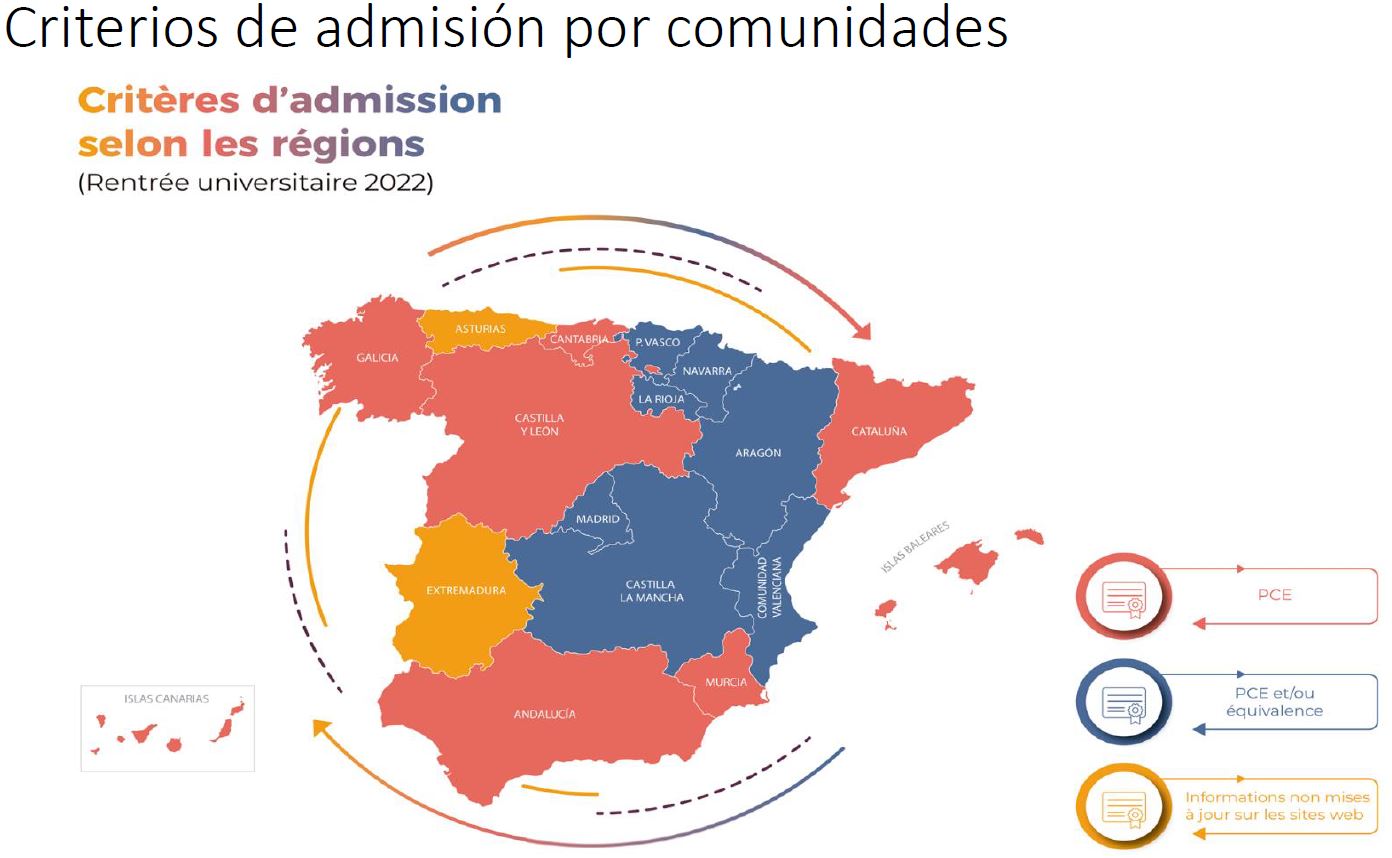 Dependiendo de la comunidad, los criterios de admisión pueden ser diferentes.
Selon les communautés les critères d’admission peuvent être différents !
Estadísticas post-bac / Statistiques post bac
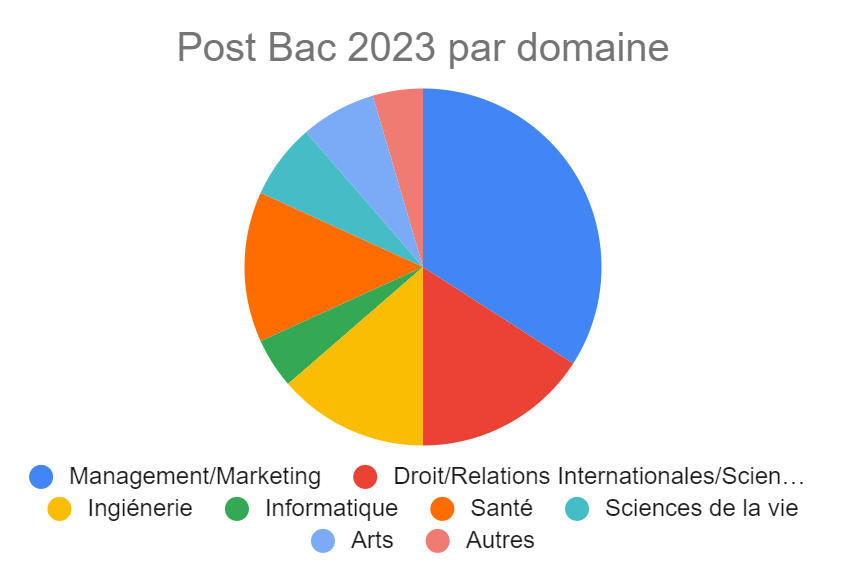 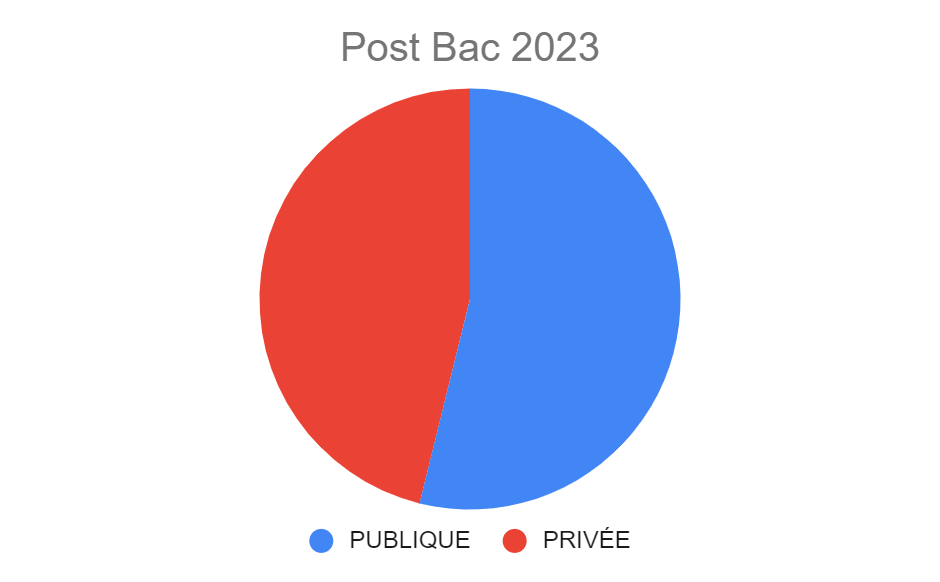 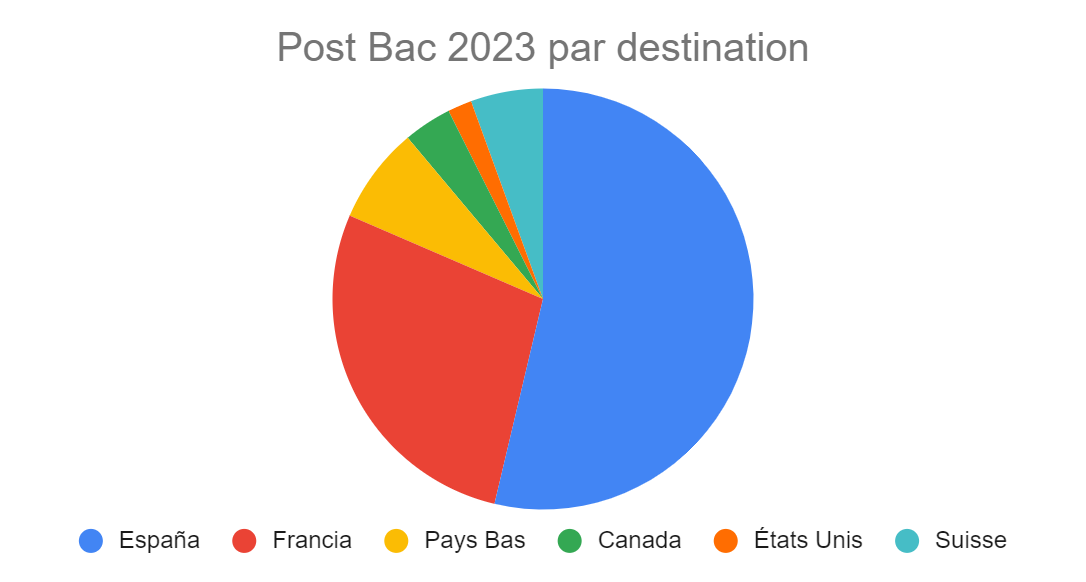 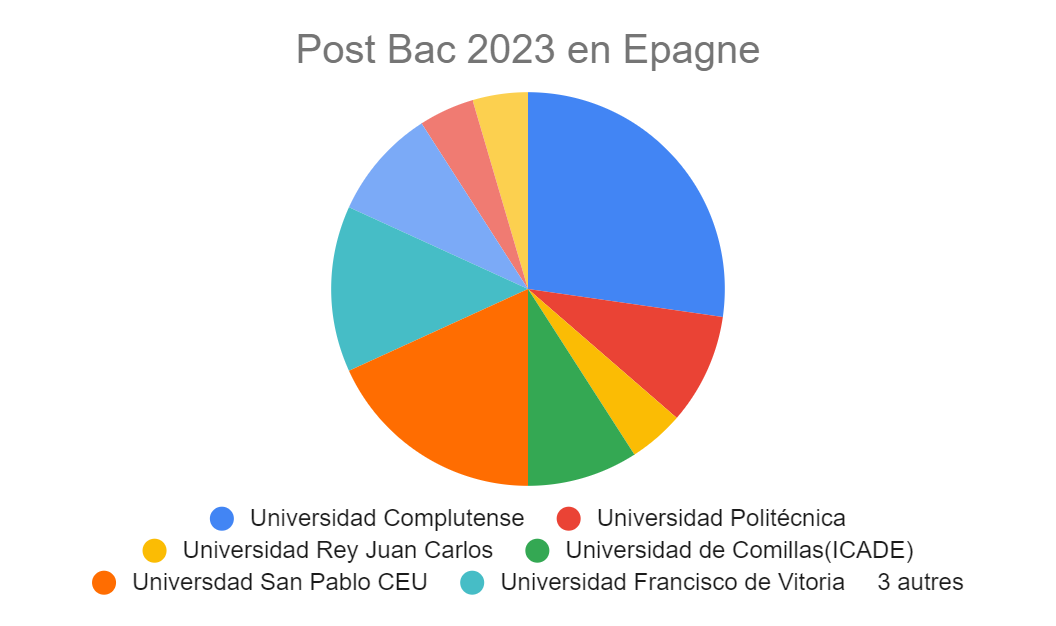 Acreditación de nivel de español / Validation du niveau d’espagnol
Requisitos de idioma para los títulos impartidos en lengua española. Los estudiantes con nacionalidad de países no hispanohablantes que además procedan del sistema educativo de un país cuya lengua no sea el español, deberán acreditar un nivel B2 en dicho idioma.


 Este nivel de idioma español deberá haber sido certificado por alguno de los organismos reconocidos por ACLES y estar verificado y validado en la acreditación emitida por la UNED.
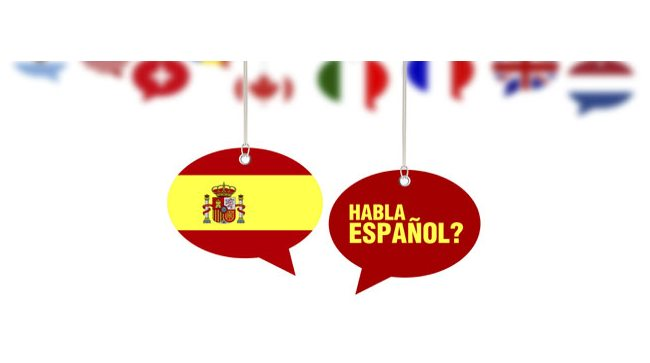 Exigences linguistiques pour les diplômes enseignés en espagnol. Les étudiants des pays non hispanophones qui proviennent également du système éducatif d'un pays dont la langue n'est pas l'espagnol doivent accréditer un niveau B2 dans cette langue.


 Ce niveau d'espagnol doit avoir été certifié par l'un des organismes reconnus par l'ACLES et être vérifié et validé dans l'accréditation délivrée par l'UNED.
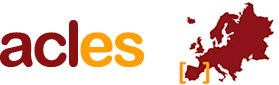 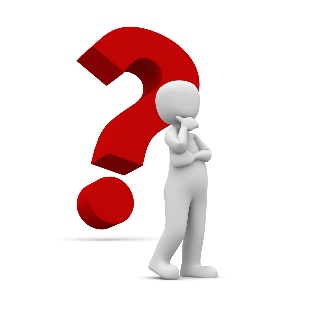 Association des centres de langues de l’enseignement supérieur https://www.acles.es/
Páginas de interés / 
Des informations à retrouver :
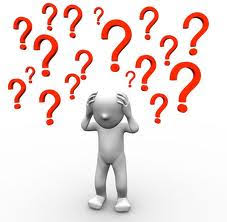 En el sitio web del Centro / Sur les site internet de l’établissement :
⮲ https://liceofrancesmoliere.es/fr/examens-et-resultats-academiques#apres 
Página la Comunidad de Madrid / Pages de la communauté de Madrid :
⮲ http://www.emes.es
https://www.comunidad.madrid/servicios/educacion/universidades
Con cita previa / Sur rendez-vous :

Mme Gutierrez maria-isabel.gutierrez@lyceefrancaismoliere.es
M. Boira cpe@lyceefrancaismoliere.es
 Mme Agathon stephanie.agathon@lyceefrancaismoliere.es